Careers in Nutrition
Keeping Everyone Healthy
Bright Future
Many job opportunities due to
Childhood obesity
Overweight adults
Digestive diseases
Food onset illnesses (diabetes type2)
Exercise and fitness, 
Overall good health
[Speaker Notes: Explain to students that careers in nutrition are growing for several reasons. Our nation is concerned with childhood obesity, adult obesity, digestive diseases, food onset illnesses such as diabetes type 2, for exercising and many people now want to be fit and healthy.]
Nutrition Professionals
Can
Teach health 
Work with a health care team
Help a restaurant chain improve meal nutrition
Develop nutritious foods 
Write nutrition updates for media
Work
Hospitals
Schools and child care centers
Nursing homes
Government agencies 
Privately owned businesses
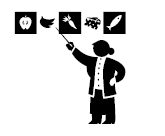 [Speaker Notes: Explain to students that nutrition professionals are in demand across the country. They can teach, research, assist, and write. 
They can work in many places as well. Government agencies would include the WIC program, Lone Star, Veterans administration, etc.]
American Dietetics Association
A Career in Dietetics –The Sky’s the Limithttp://www.eatright.org/About/Content.aspx?id=11220
Dietetic Technician 
From Texas Cares, a product of The Texas Workforce Commission/Labor Market and Career Informationhttp://www.texascaresonline.com/video/kiosk.asp
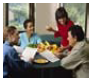 National Agricultural Library, Agricultural Research Service, U. S. Department of Agriculture
[Speaker Notes: View short video from the American Dietetics Association website about dieticians. 
ADA Careers in Dietetics -The Sky Is the Limit 
Careers in Dietetics The Sky Is the Limit 
The other link is from the Texas Cares/Texas Workforce Commission. At the video screen, click on the occupations tab, scroll down to Dietetic Technicians.]
Career Goals
Long Term
Make a career plan
Follow your career plan
Review and update career plan as needed
Short Term
Learn more
Develop related skills
Practice skills
Get experience
Gain education and training
http://www.iseek.org/careers/careergoals.html6
[Speaker Notes: http://www.iseek.org/careers/careergoals.html 
This site is from Minnesota but covers the TEKS objective well. 
After reviewing the slide, pass out the Venn diagram on Career goals and have students fill out the circles with their personal career goals.]
Research Opportunities
Research nutrition occupations using approved databases such as:
Encyclopedia Britannica Online
World Book Online
Ebsco
Choose a career
Locate information needed
Write in notecards
Be ready to present to class
[Speaker Notes: Check with your school library to see if your school subscribes to these online databases. This is a good opportunity for your students to begin using these databases so that they will become familiar with them before they go to college. 
List of careers is located in page 3 of graphic organizer. Print templates before class if possible, double sided on cardstock paper.]
Careers include, but are not limited to:
Dietary Supervisor
Dietitian
Food Services Coordinator
Institutional Food Services and Food Sales
Medical Food Service Director
Nutrition Coordinator
Nutrition Educator
Nutrition Writer/Reporter
Weight Loss Reduction Specialist
[Speaker Notes: Can you think of any others?]
Questions?
References/Resources
Textbook:
Kowtaluk, Helen.Food for Today. Eighth. New York, New York: Glenco, McGraw-Hill, 2004. 678-684. Print.
Websites:
American Diabetic AssociationThe world’s largest organization of food and nutrition professionals.http://www.eatright.org
Texas CaresA product of the Texas Workforce Commission/Labor Market and Career Informationhttp://www.texascaresonline.com/
United States Department of LaborBureau of Labor Statistics
Occupational Outlook Handbook, 2010-11 Editionhttp://www.bls.gov/oco/